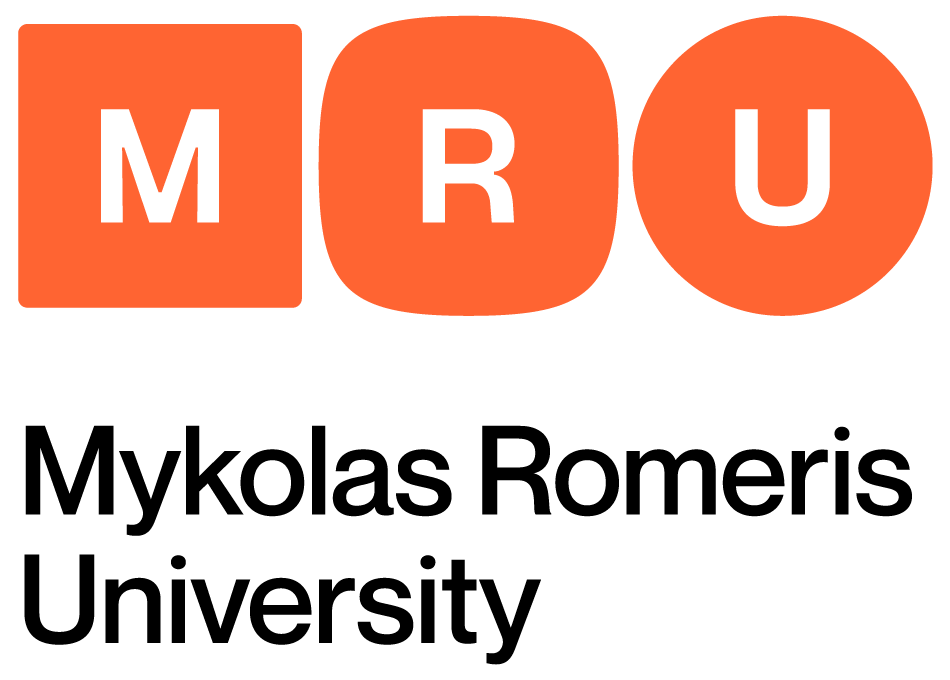 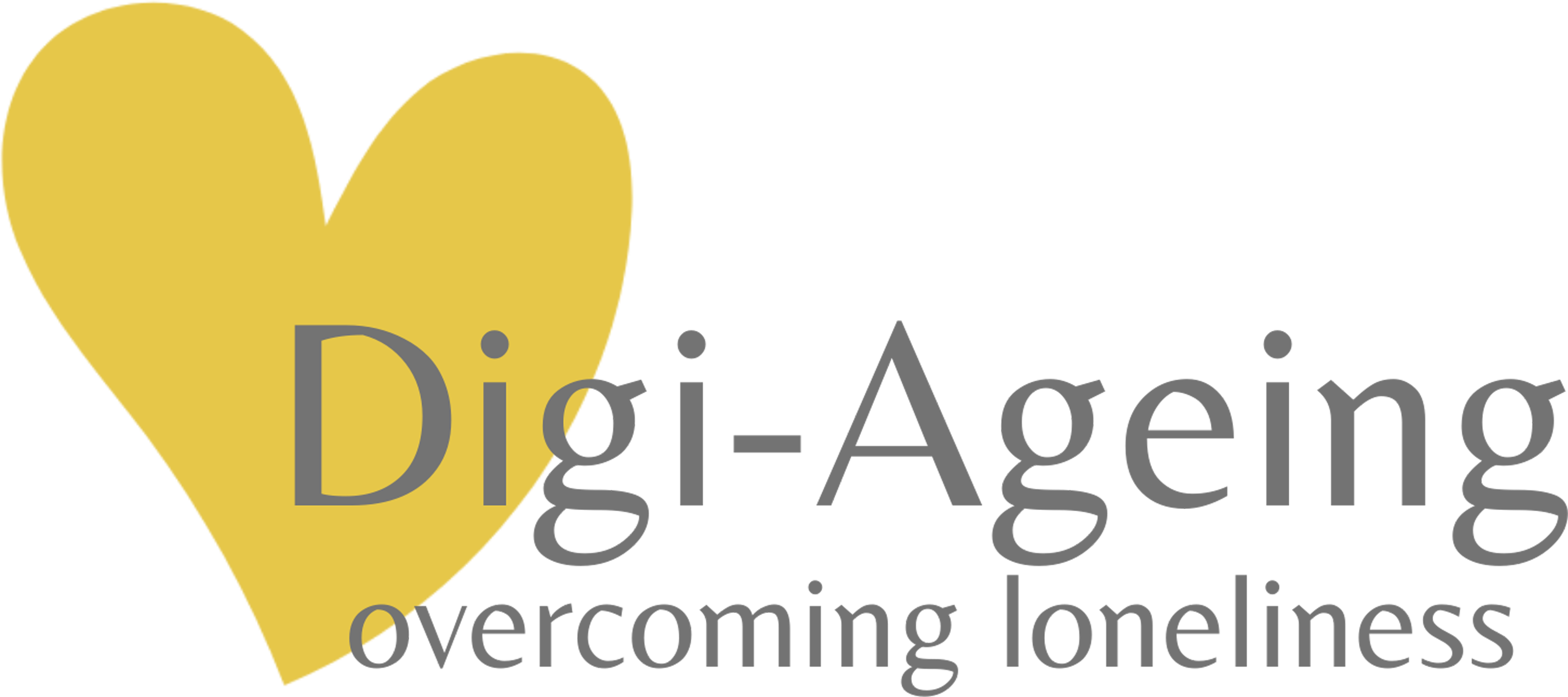 Insert your 
logo here
Vienišumo nustatymas
Europos Komisijos parama rengiant šį leidinį viešinimui nereiškia, kad Komisija tvirtina turinį, kuris atspindi tik autorių požiūrį, ir Komisija negali būti laikoma atsakinga už bet kokį jame esančios informacijos naudojimą.
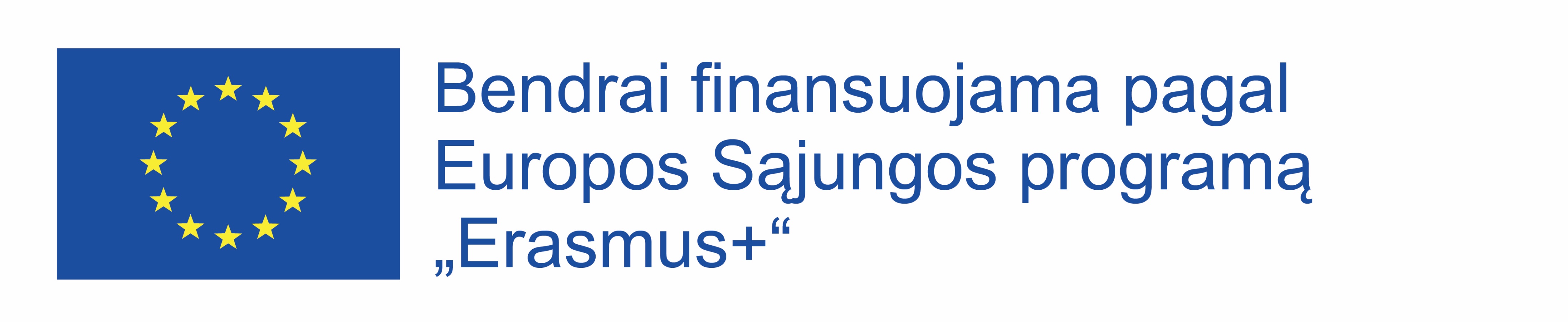 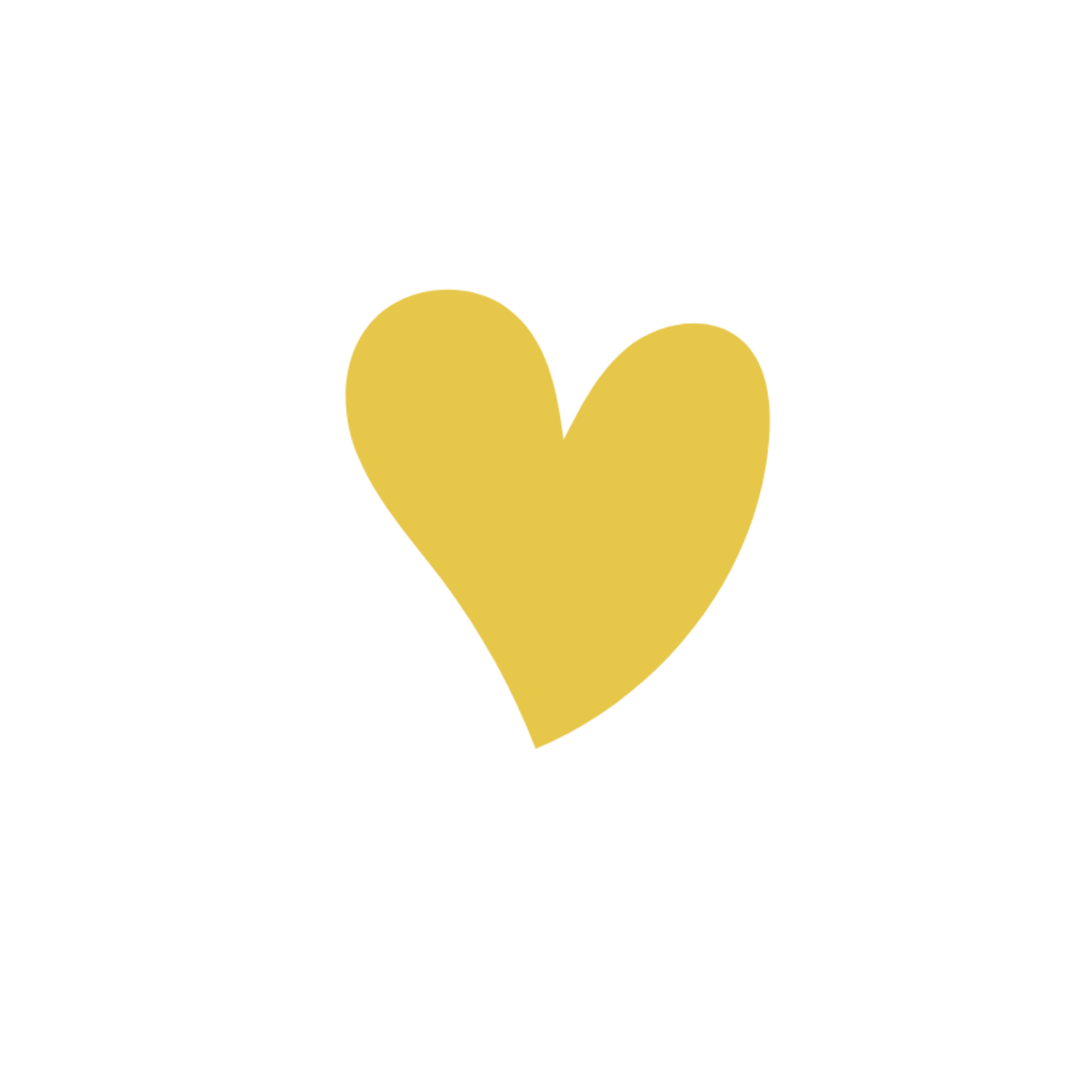 Vienišumo vyresniame amžiuje
Rizikos veiksniai
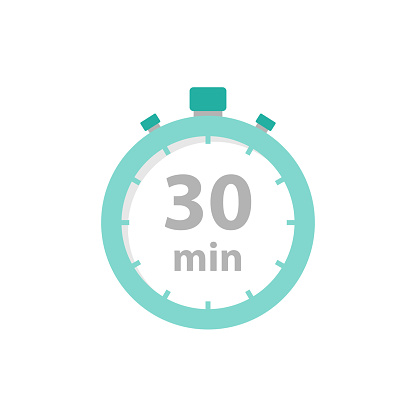 Vienišumo rizikos TIPAIminčių lietus ir žemėlapis
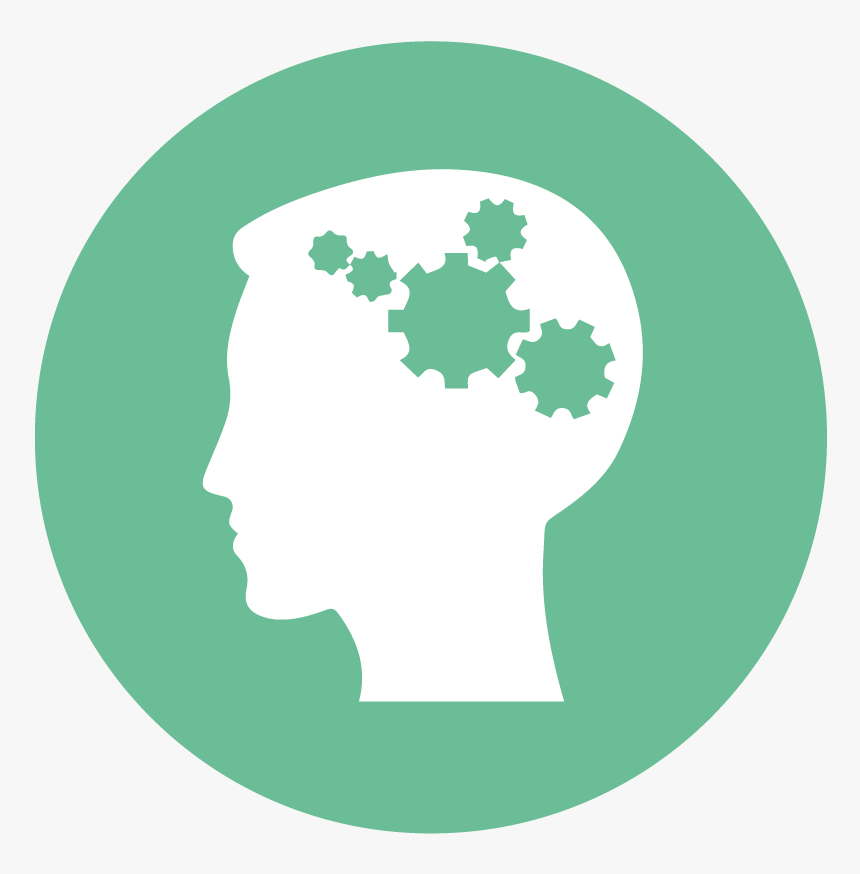 5 grupės – 
kiekvienai po 1 rizikos tipą

Priklijuokite rizikos tipą plakato viduryje

Pagalvokite visi kartu, kokie rizikos veiksniai galėtų būti kiekviename tipe

Padarykite minčių žemėlapį ir priklijuokite jį ant sienos
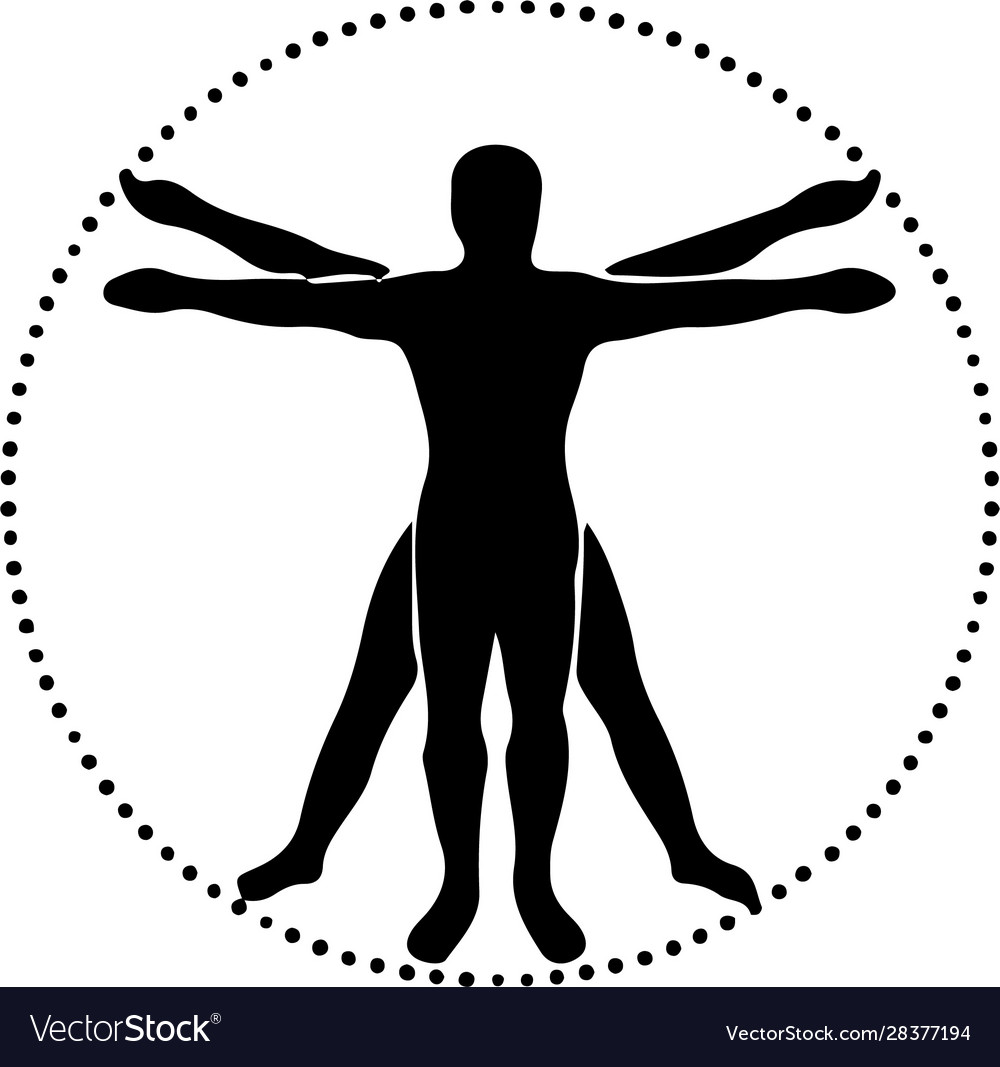 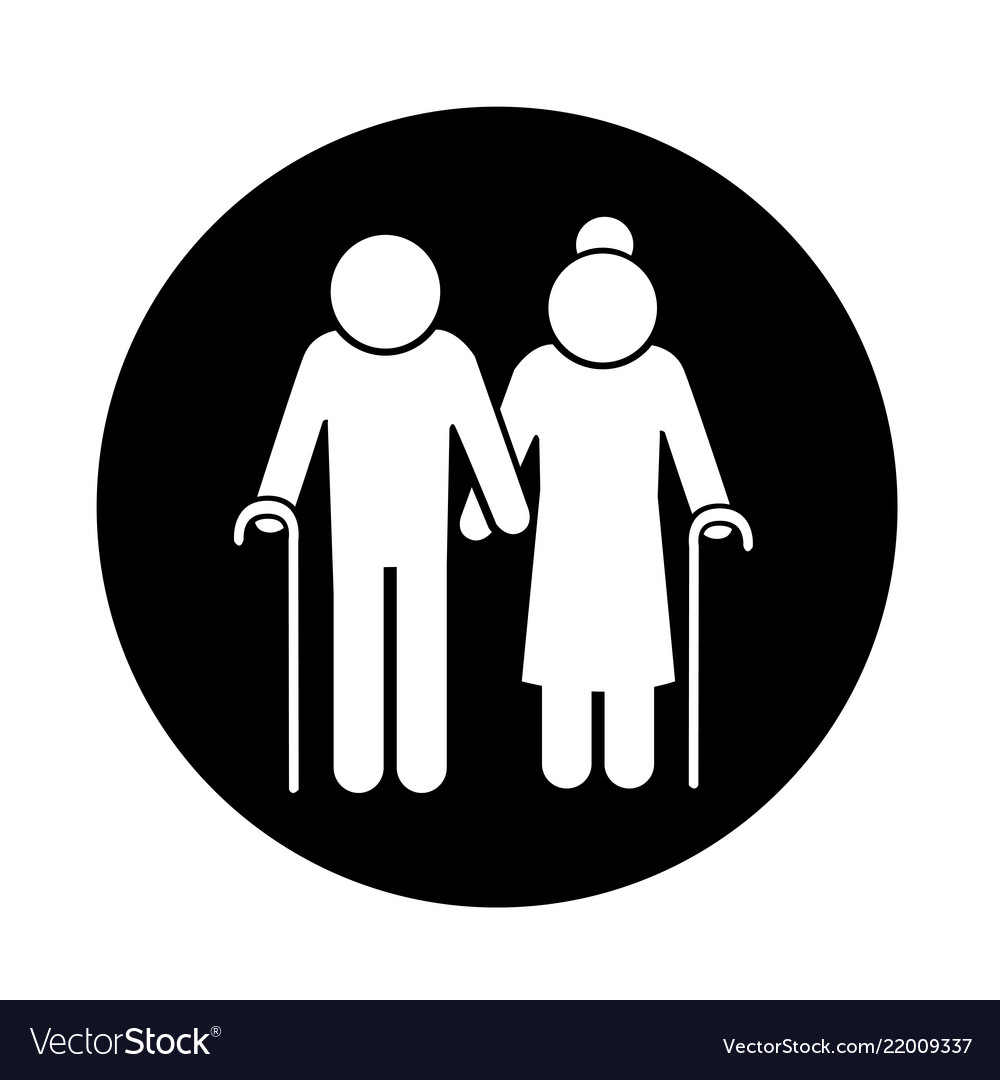 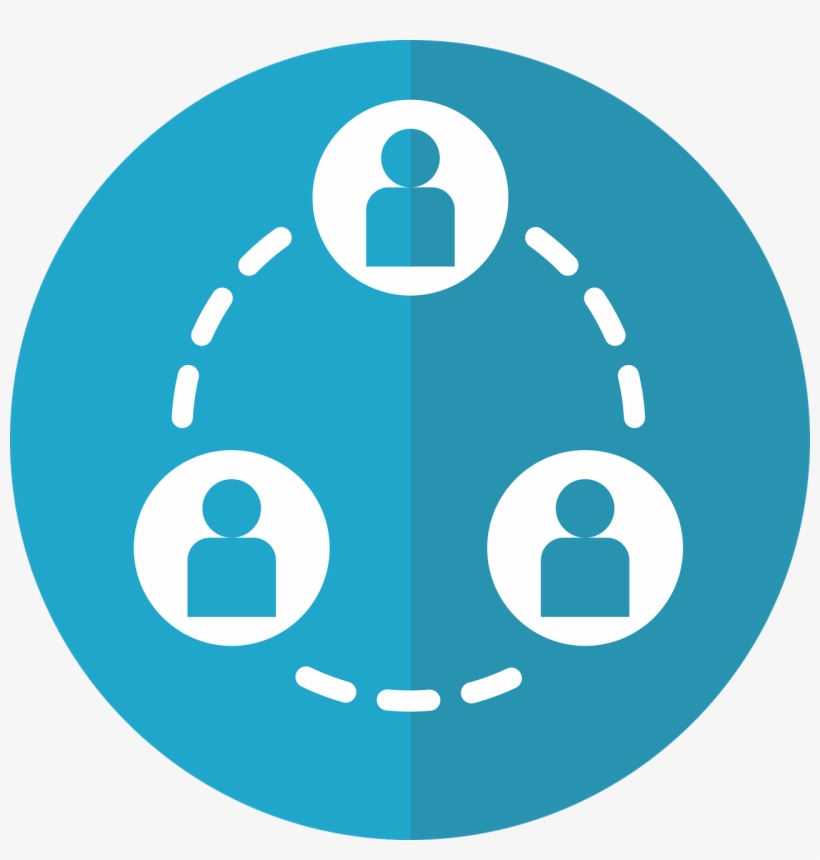 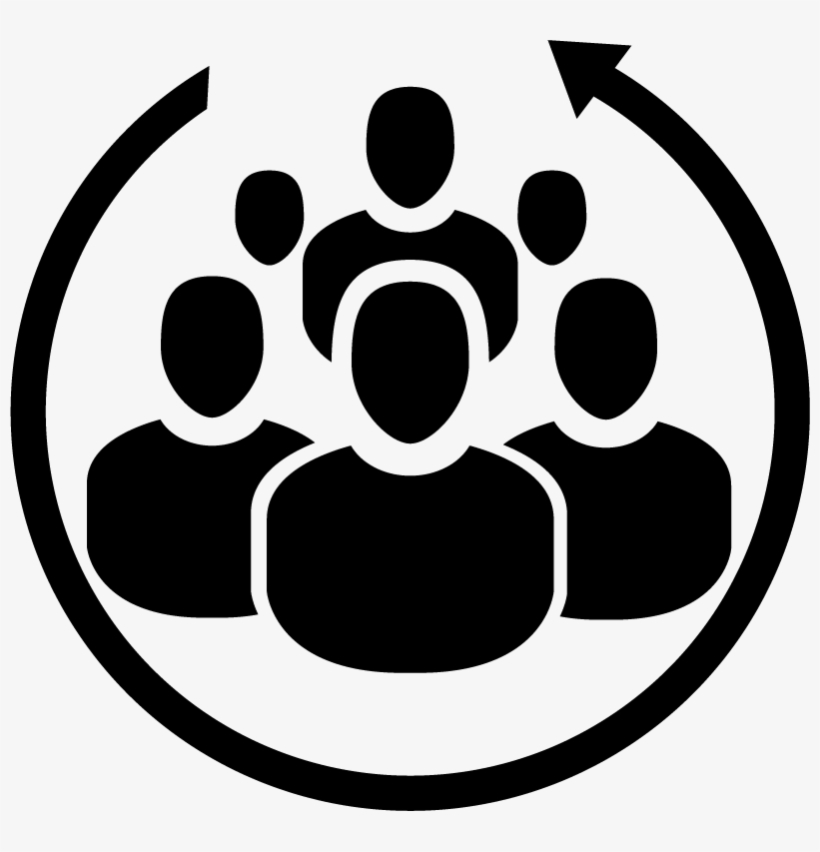 3
Vienišumo rizikos veiksniai
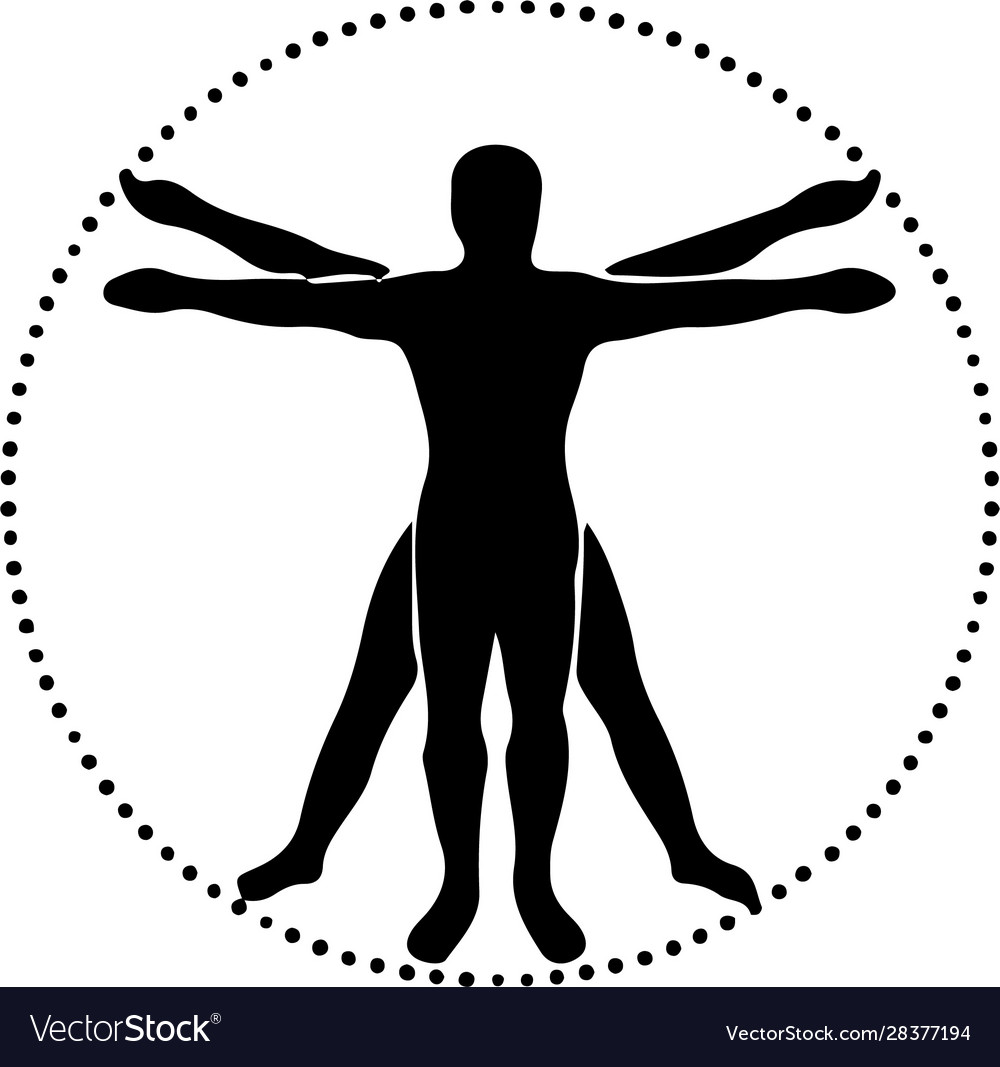 Fizinės sveikatos veiksnys
4
(National Academies of Sciences, Engineering, and Medicine, 2020)
Vienišumo rizikos veiksniaikas žinoma iš tyrimų  – keletas pavyzdžių
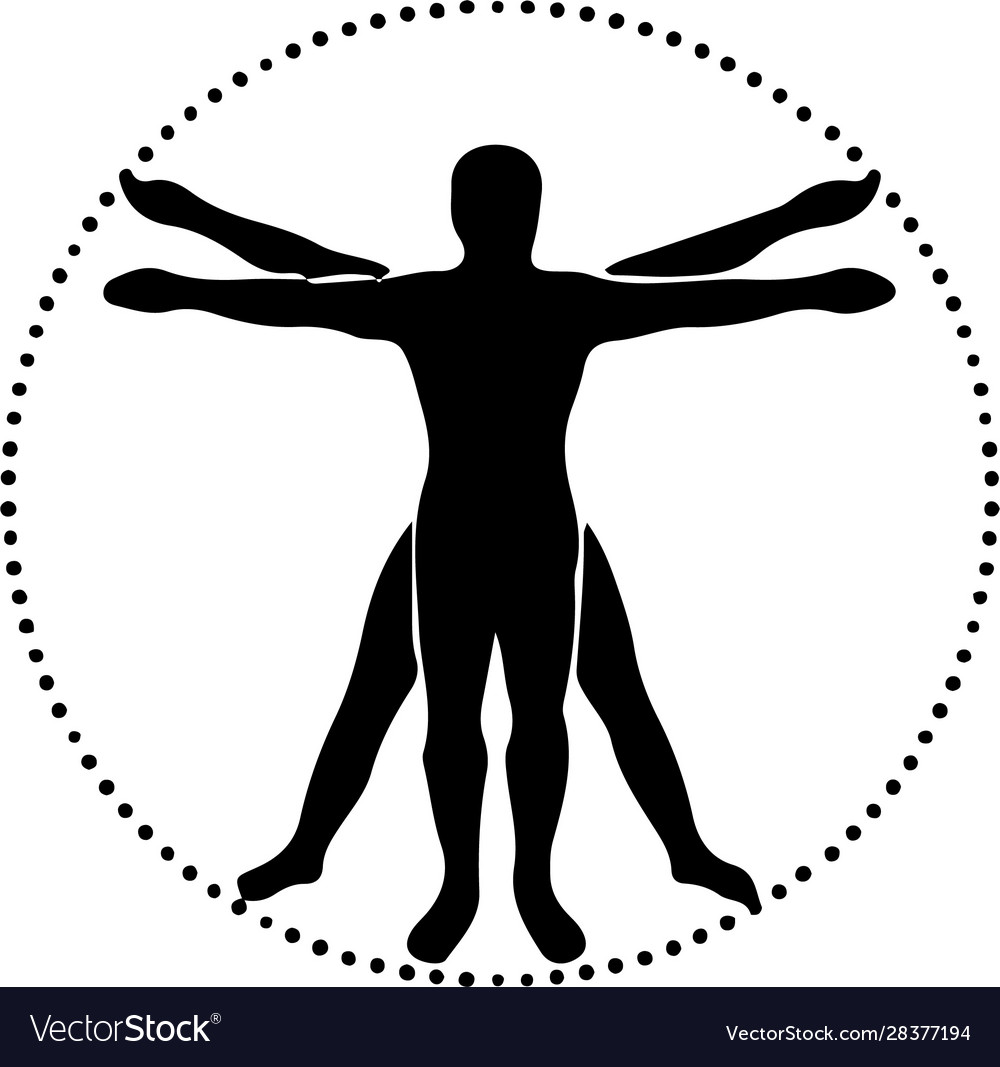 Vėžys
Parkinsono liga
Lėtinė obstrukcinė plaučių liga
Lėtinis skausmas
Fizinės ir socialinės veiklos sumažėjimas
Insultas
Fizinės sveikatos veiksnys
Negyjančios žaizdos
Regos lauko sutrikimai
ir disfagija
Sutrikdyta sąveika su kitais
ŽIV
Širdies ir kraujagyslių ligos
Išsėtinė sklerozė
5
(National Academies of Sciences, Engineering, and Medicine, 2020)
Vienišumo rizikos veiksniai
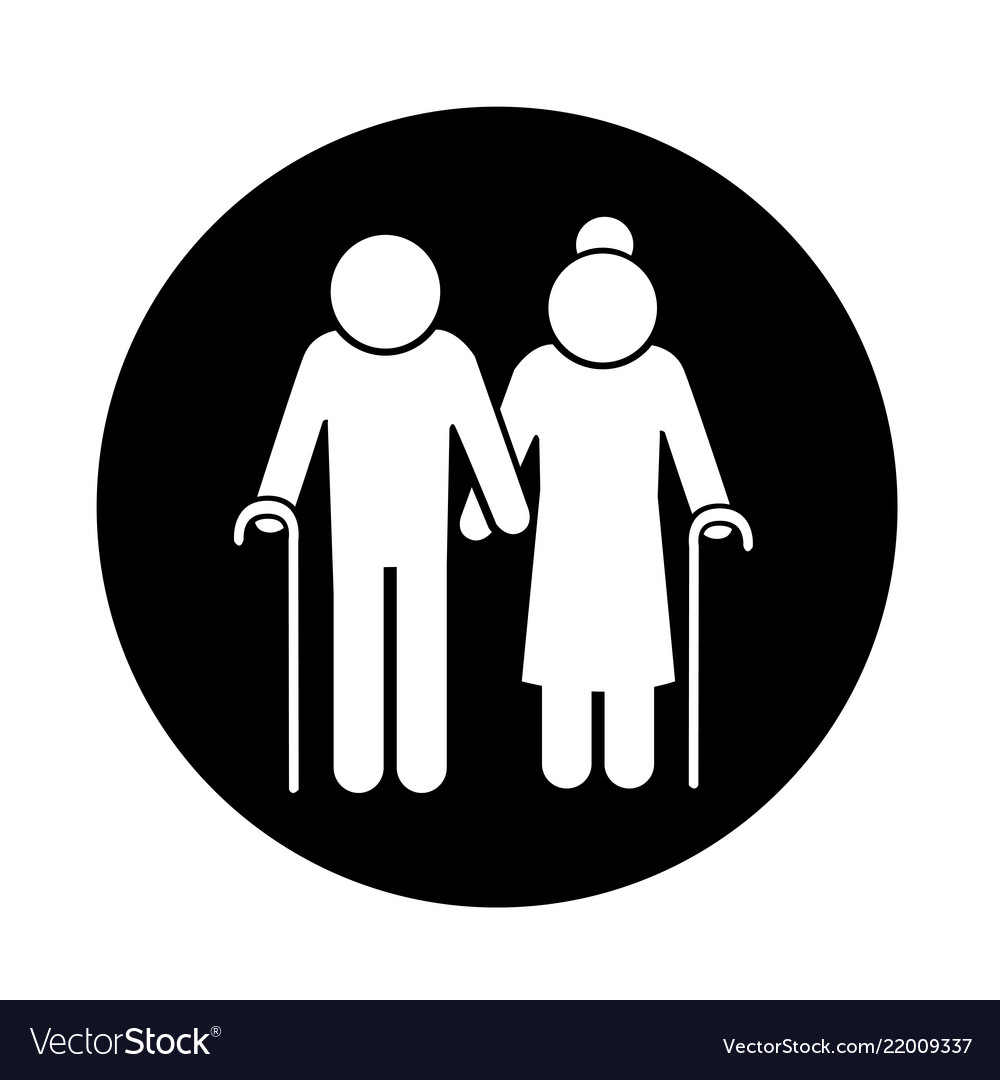 Geriatriniai sindromai ir sutrikimai
6
(National Academies of Sciences, Engineering, and Medicine, 2020)
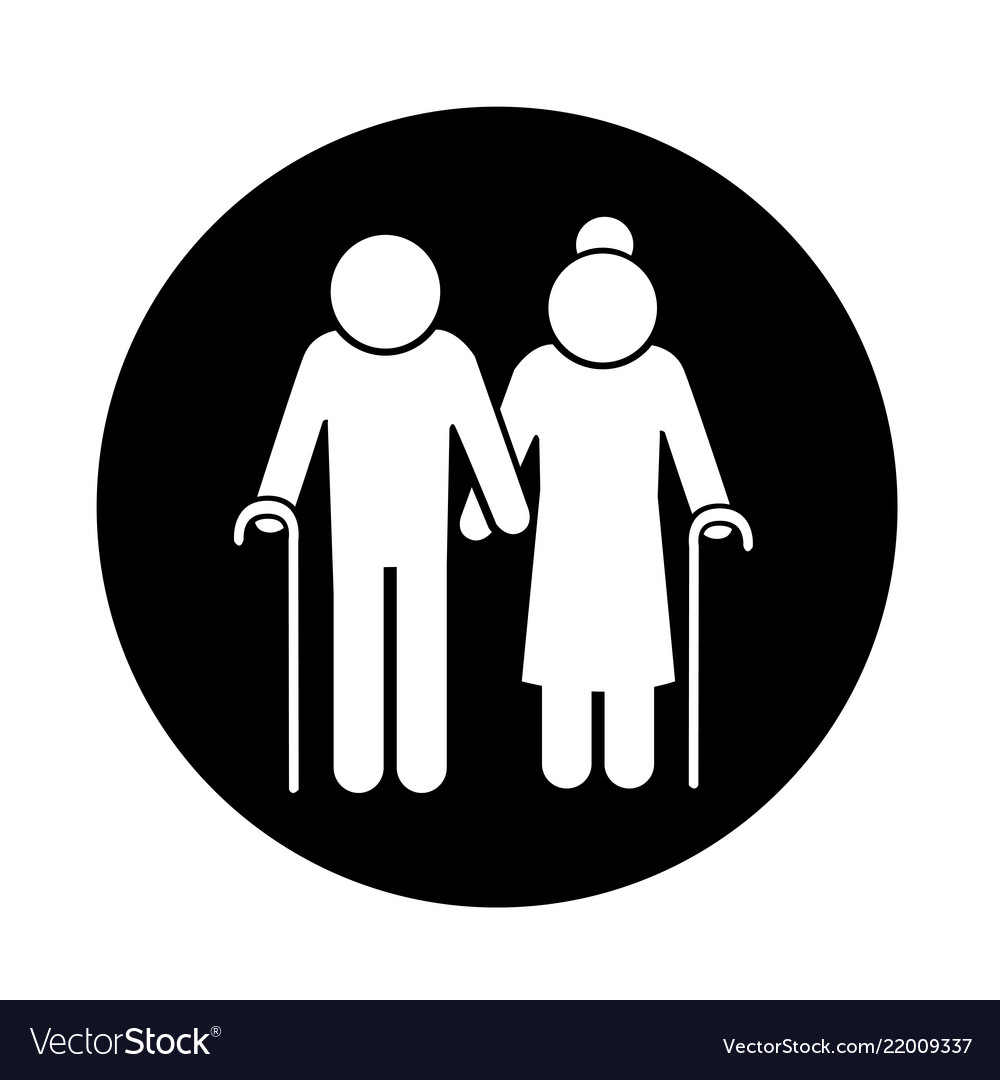 Vienišumo rizikos veiksniaikas žinoma iš tyrimų  – keletas pavyzdžių
Šlapimo nelaikymas
Traumos ir 
funkcinai apribojimai
Sensorikos sutrikimai
Klausos silpnėjimas
Ėjimo greitis
Geriatriniai sindromai ir sutrikimai
Regos silpnėjimas
Sunkumai kasdieninėse veiklose
Griuvimo baimė
… vengimas išeiti iš namų
(National Academies of Sciences,
Engineering, and Medicine, 2020)
7
Vienišumo rizikos veiksniai
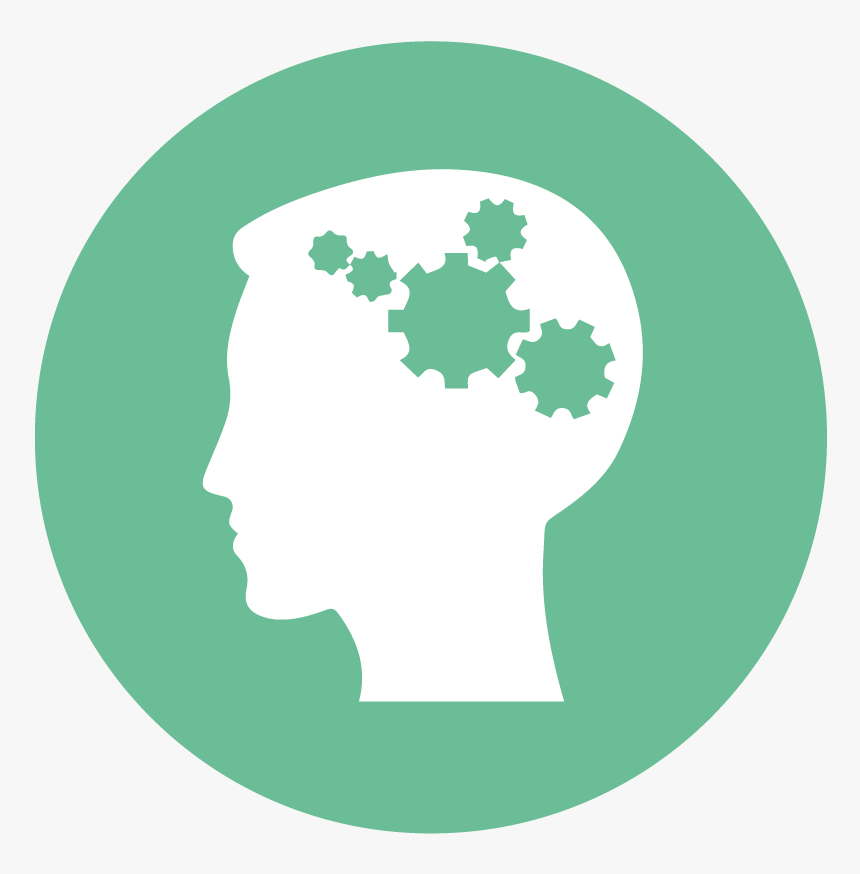 Psichologiniai, psichiatriniai ir kognityviniai veiksniai
8
(National Academies of Sciences, Engineering, and Medicine, 2020)
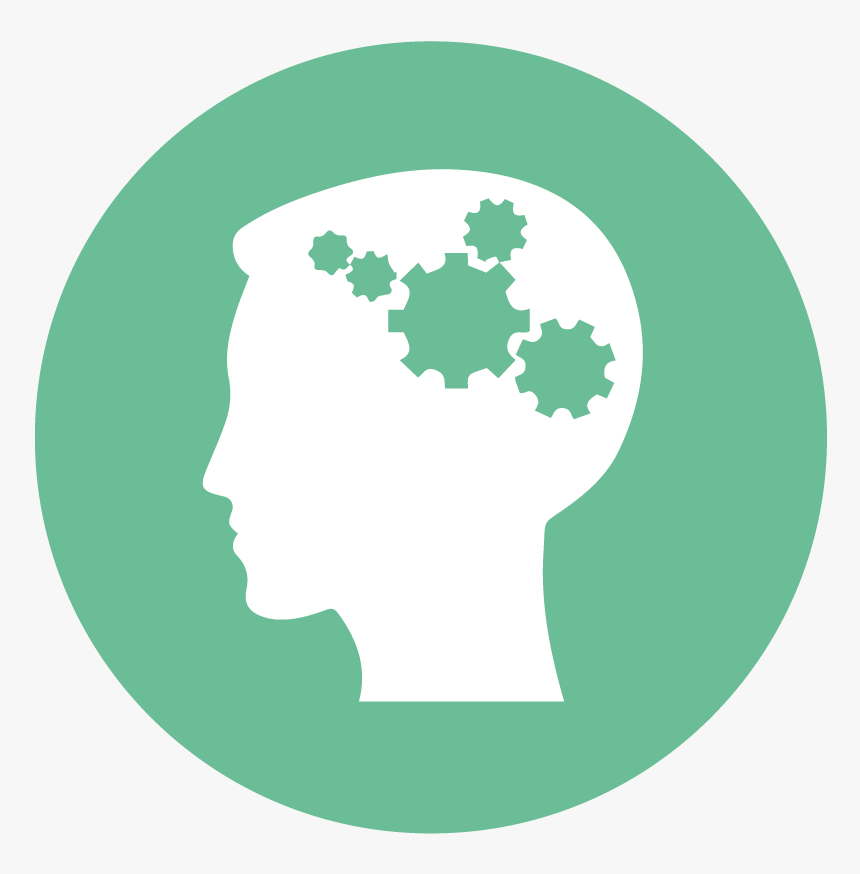 Vienišumo rizikos veiksniaikas žinoma iš tyrimų  – keletas pavyzdžių
Nerimas
Depresija
Pagrindinės kognityvinės sritys
Atmintis
Psichologiniai, psichiatriniai ir kognityviniai veiksniai
Mąstymas
Demencija
Kalba
Tyrimo duomenys (Cahill & Diaz-Ponce, 2011):
Demencija sergantys slaugos namų gyventojai klaidingai manė, kad niekas jų nelanko, nors jie ir sulaukdavo lankytojų.
(National Academies of Sciences,
Engineering, and Medicine, 2020)
9
Vienišumo rizikos veiksniai
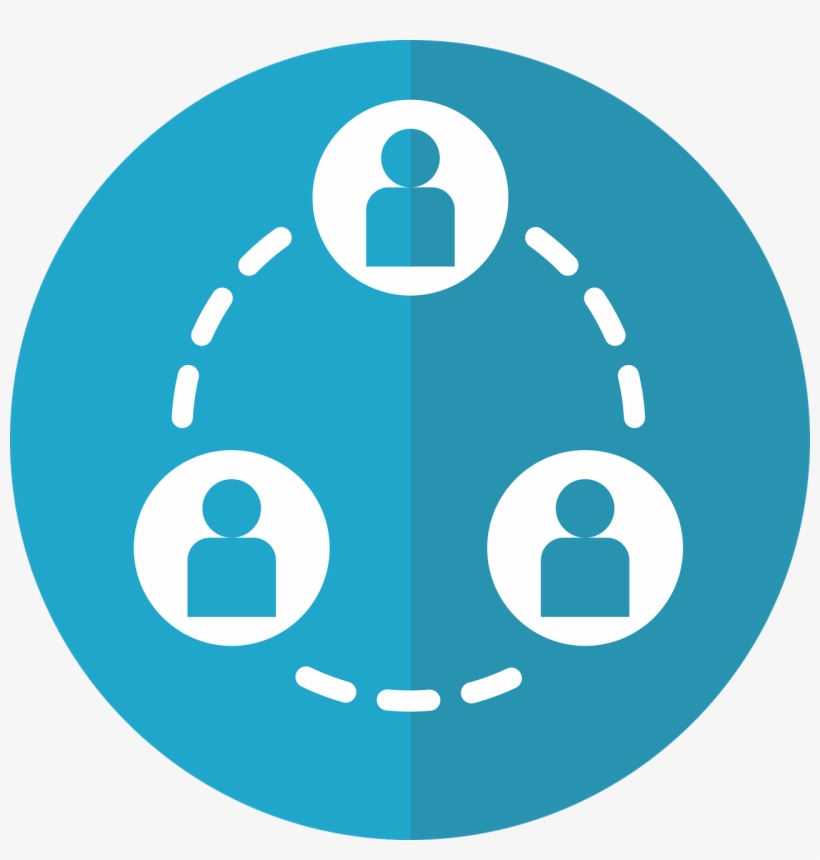 Socialiniai veiksniai
10
(National Academies of Sciences, Engineering, and Medicine, 2020)
Vienišumo rizikos veiksniaikas žinoma iš tyrimų  – keletas pavyzdžių
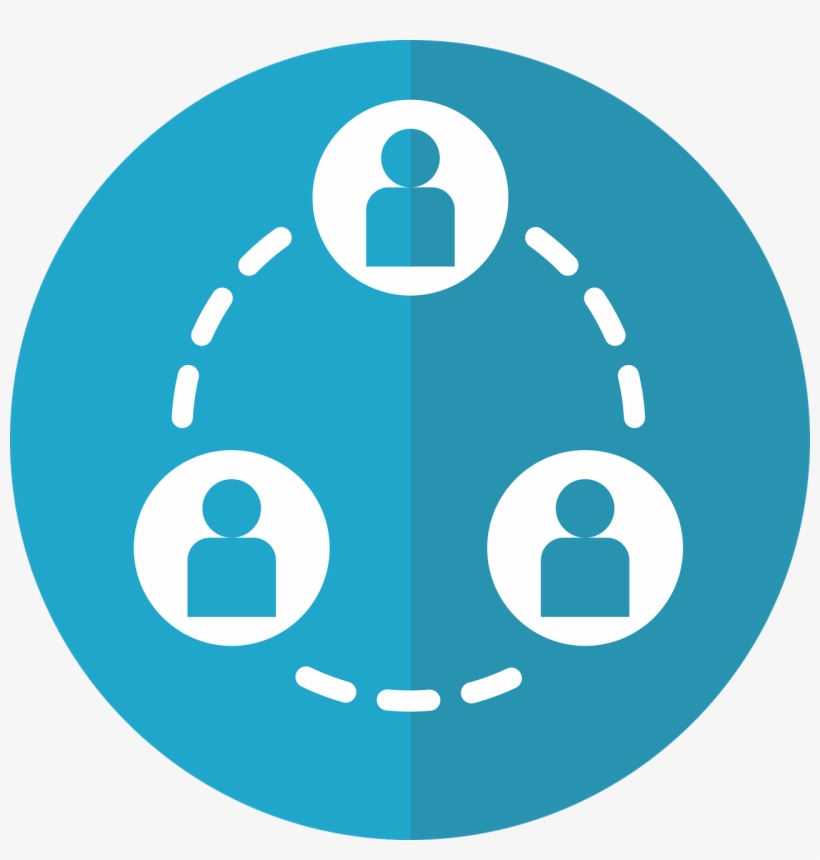 Palaikančių santykių trūkumas
Sudėtingi arba nepasisekę santykiai
Sumažėjęs lytinis aktyvumas
Socialiniai veiksniai
Šeimos trūkumas
Sumažėjęs intymumo jausmas
Partnerio netektis
Keletas kasdieninių
skambučių telefonu
(National Academies of Sciences,
Engineering, and Medicine, 2020)
11
Vienišumo rizikos veiksniai
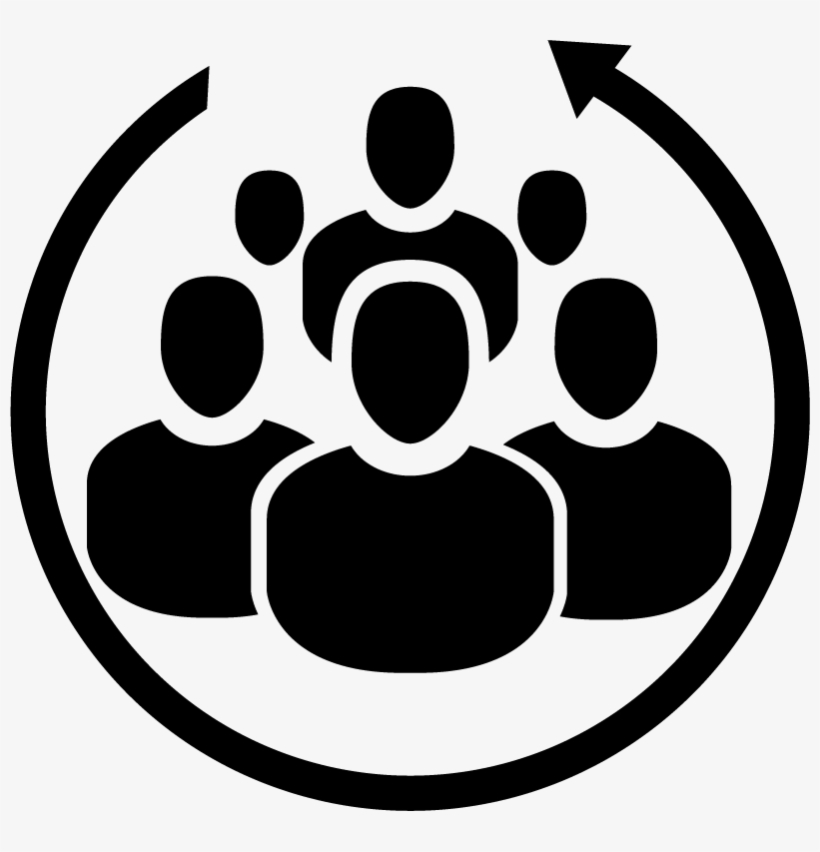 Aplinkos veiksniai
12
(National Academies of Sciences, Engineering, and Medicine, 2020)
Vienišumo rizikos veiksniaikas žinoma iš tyrimų  – keletas pavyzdžių
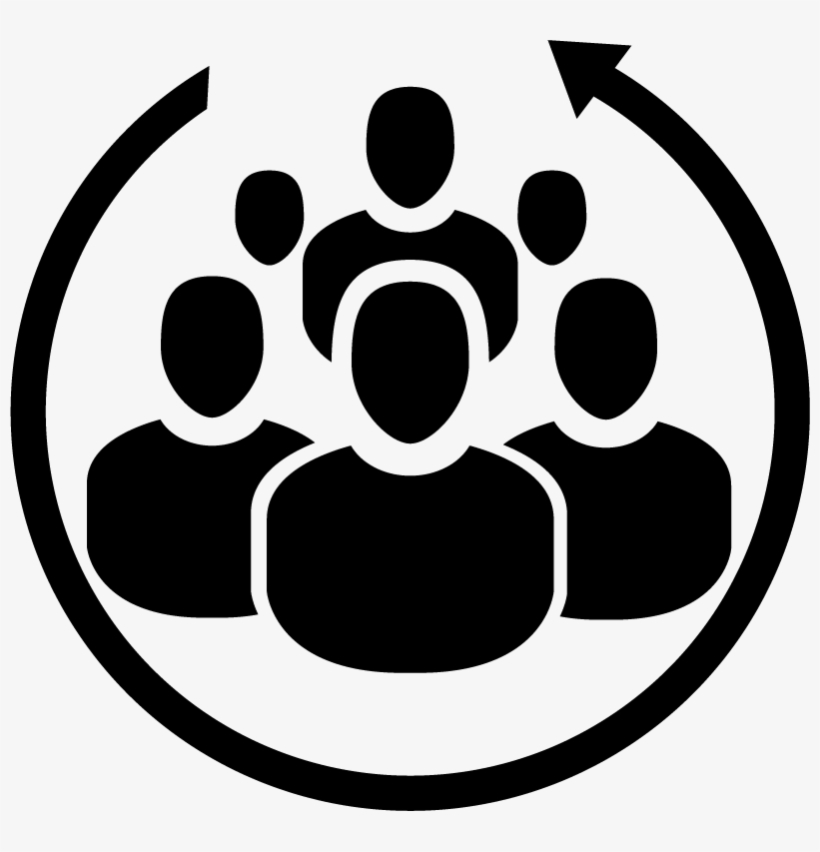 Kaimo ir miesto skirtumai
Socialinių paslaugų trūkumas
Karantinas ir komendanto valanda (Covid-19)
Mišraus tyrimo duomenys
Didelis atstumas tarp gyvenamosios vietos  ir sveikatos priežiūros įstaigų
Negalėjimas vairuoti
Aplinkos veiksniai
Didelis nusikalstamumas gyvenamojoje vietoje
Ribotas viešasis transportas
Asmenys, gyvenantys vietovėse, kuriose mažiau nei 10 000 gyventojų, turi daugiau šeimos narių ir draugų, kuriais galėtų pasikliauti, nei didesnių miestų gyventojai.
Silpnas interneto ryšys arba prieigos nebuvimas
(National Academies of Sciences,
Engineering, and Medicine, 2020)
13
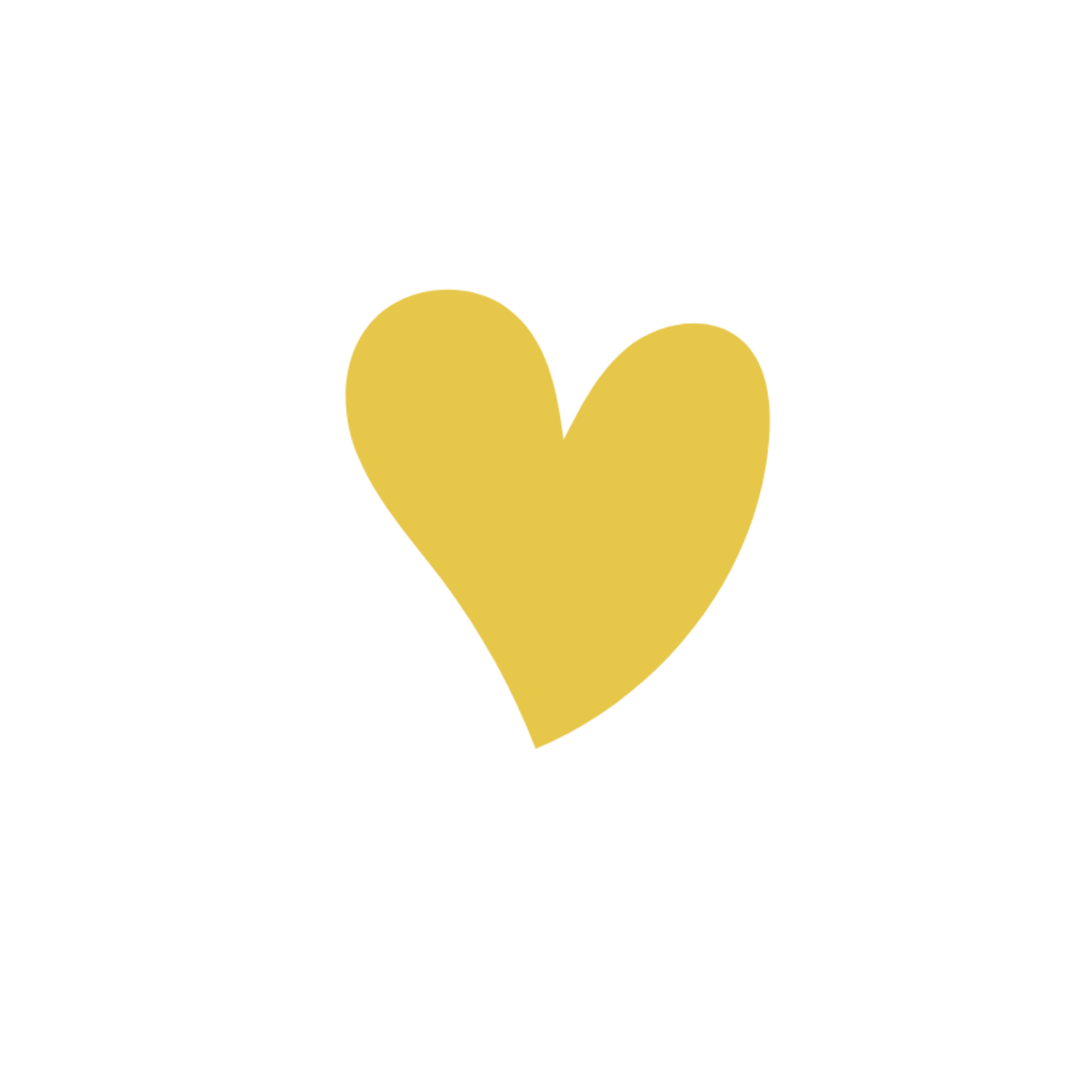 greitasis Vienišumo ĮVERTINIMAS
Digi-Ageing vertinimo įrankis
Greitasis vienišumo įvertinimas -GVį
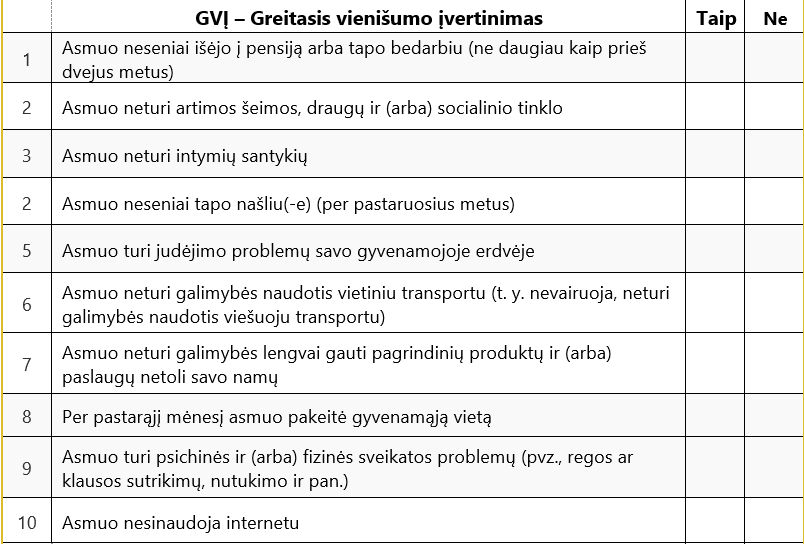 Anketa „Greitasis vienišumo įvertinimas“ leidžia atlikti pirminį asmens vienišumo lygio įvertinimą.

Vėliau mokymų metu jūs susipažinsite su internetiniu įrankiu:
www.digi-ageing.eu
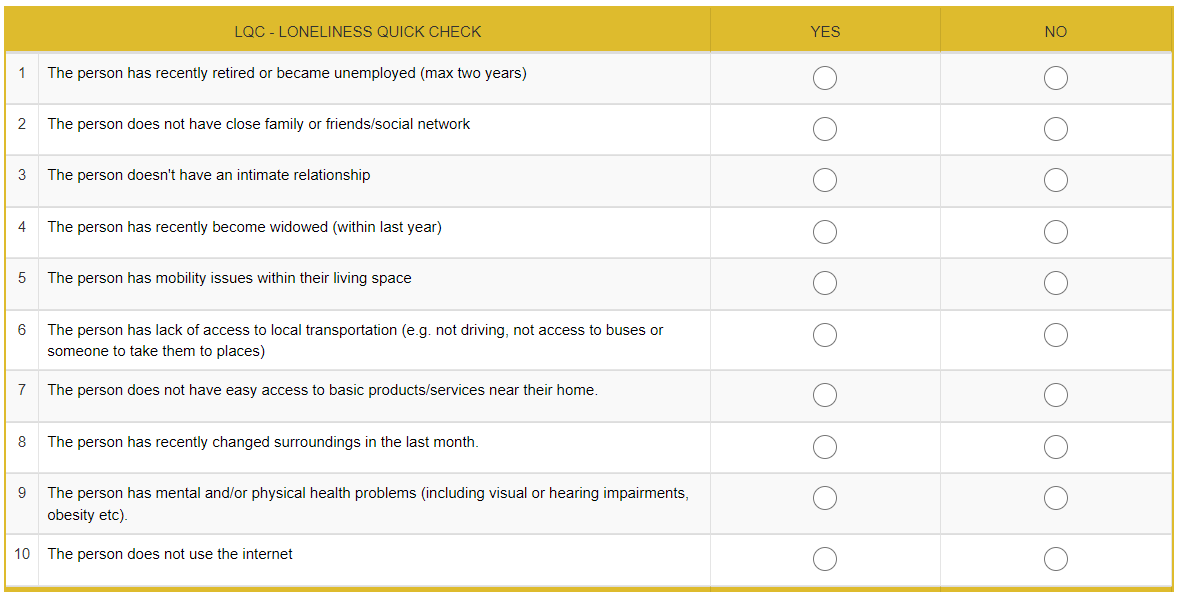 15
Lauko tyrimas(2021)kokybinio tyrimo interviu duomenys
Kaip globėjai atpažįsta vyresnių asmenų vienišumą?
Nuotaika: depresija, neviltis, neigimas, abejingumas
Judesiai: rankų padėtis, akių kontaktas, kūprinimasis
Veido išraiška: liūdna veido išraiška arba bejausmis veidas
Elgesys: introvertiškas, nepasitikintis savimi
Kalbėjimas: pvz., „niekas negali man padėti", „aš visada vienas", „aš nieko neturiu", „aš negaliu niekur nueiti", „jei mano žmona/vyras būtų gyva/as“
16
Lauko tyrimas(2021)kokybinio tyrimo interviu duomenys
Kaip globėjai atpažįsta vyresnių asmenų vienišumą?
Didelis bendravimo poreikis: jie nenori paleisti globėjų, prisiriša prie jų, stengiasi palaikyti pokalbį
Arba atvirkščiai: rezignacija, pagalbos atmetimas, nepaisant akivaizdaus paramos poreikio, požiūris „aš viską pasidarysiu pats/pati"
Neverbalinis elgesys: socialinė izoliacija (A tipas) arba socialinių kontaktų didinimas (B tipas)
17
Lauko tyrimas(2021)kokybinio tyrimo interviu duomenys
Kaip globėjai atpažįsta vyresnių asmenų vienišumą?

Pastebėjimas: Remiantis interviu duomenimis, standartizuoti vienišumo vertinimo įrankiai kol kas nenaudojami

Todėl mokymų metu mes norime išbandyti Digi-Ageing projekto metu sukurtus įrankius
18
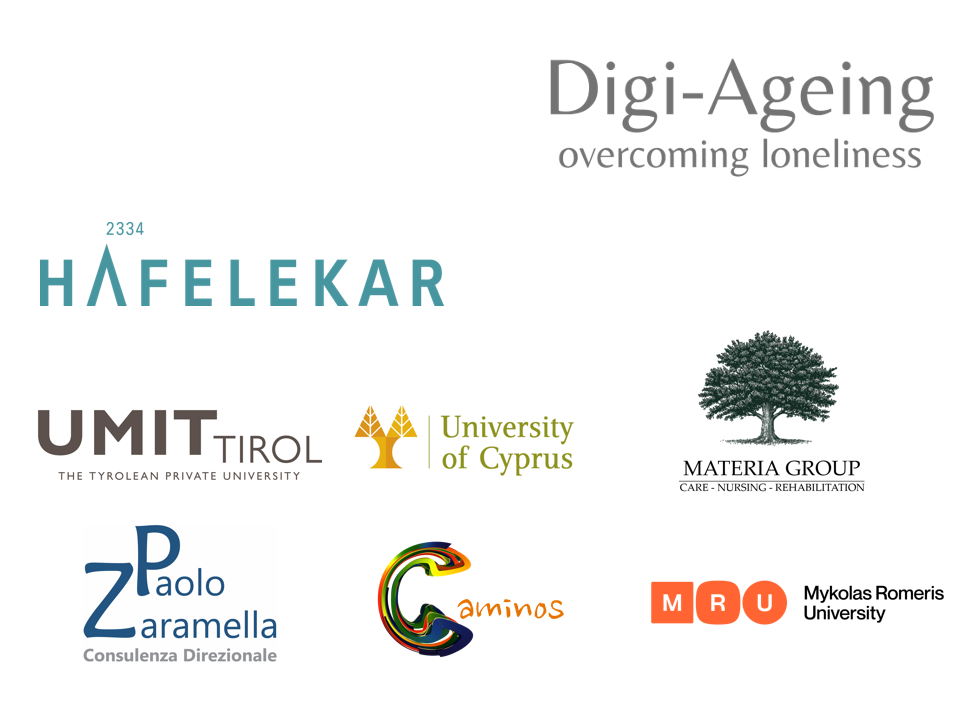 PAVADINIMAS
DIGI-AGEING – overcoming loneliness
 
PROJEKTO NR
2020-1-AT01-KA202-078084    
 
PROGRAMA
Erasmus+ KA2 Strategic Partnerships
 
PRADŽIA	01-10-2020
TRUKMĖ	34 mėnesiai
 
  
KOORDINUOJANTI ORGANIZACIJA
Hafelekar Unternehmensberatung 
Schober GmbH
www.hafelekar.at
 
PARTNERIAI
UMIT GmbH
www.umit-tirol.at 
 
University of Cyprus
www.ucy.ac.cy
 
AGECARE (CYPRUS) LTD
www.materia.com.cy 

Consulenza Direzionale                                                                                          di Paolo Zaramella
Asociación Caminos                                                           www.asoccaminos.org
Mykolas Romerio Universitetas                                                        www.mruni.eu

DALYVAUJANČIOS ŠALYS
AT / CY / IT / ES / LT
Europos Komisijos parama rengiant šį leidinį viešinimui nereiškia, kad Komisija tvirtina turinį, kuris atspindi tik autorių požiūrį, ir Komisija negali būti laikoma atsakinga už bet kokį jame esančios informacijos naudojimą.
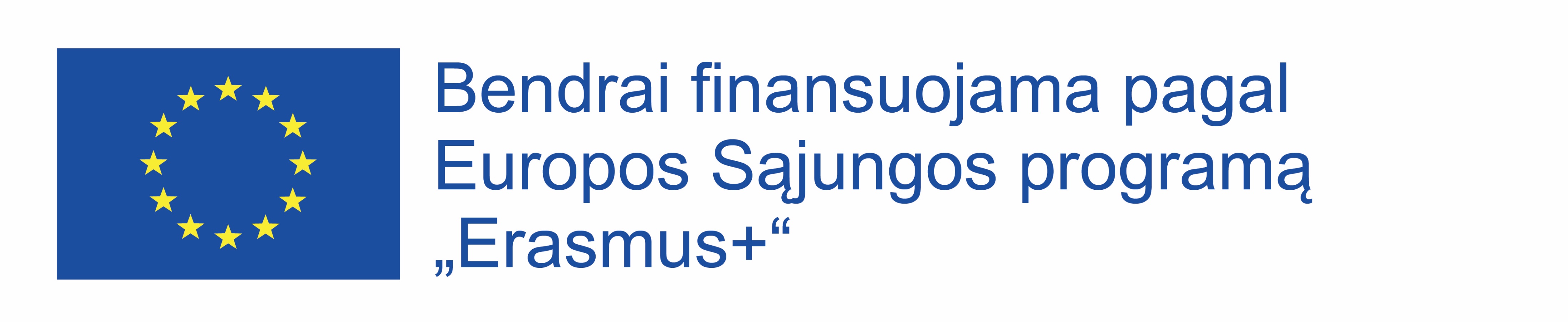